ЛЮБИ И ЗНАЙ СВОЙ ОТЧИЙ КРАЙ
Присяжная Л.В.
Учитель начальных классов
МБОУ ЦО № 15 г. Тулы
1 тур
БЛИЦ-ТУРНИР
2 тур
ТАЙНЫ ТУЛЬСКОГО КРЕМЛЯ
Тульский кремль расположен:
- в ущелье;
- на холме;
- у истока реки;
- в низменном месте около
 реки.
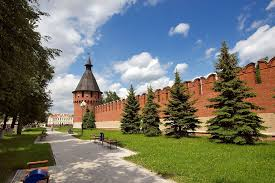 Тульский кремль расположен:
- в ущелье;
- на холме;
- у истока реки;
- в низменном месте около
 реки.
Сколько башен в Тульском кремле:
- 4;
- 6;
- 8;
- 9;
СХЕМА КРЕМЛЯ
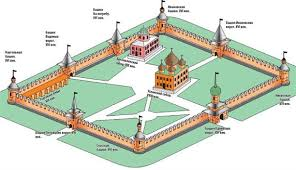 БАШНИ КРЕМЛЯ:
Спасская башня
Башня Одоевских ворот
Никитская башня
Башня Ивановских ворот
Ивановская башня
Башня На погребу
Башня Водяных ворот
Наугольная башня
Башня Пятницких ворот
Назовите соборы на территории Тульского кремля.
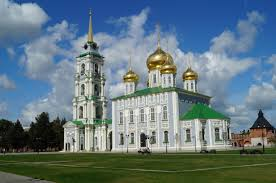 Успенский собор
Назовите соборы на территории Тульского кремля.
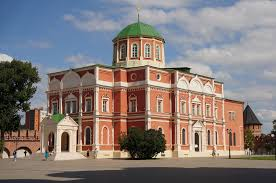 Богоявленский собор
Ивановская башня ранее называлась Тайницкой. Что за тайник в ней был?:
- подземный ход к реке Упе;
- склад с оружием;
- тайник с золотом
 и драгоценностями;
3 тур
ДОСТОПРИМЕЧАТЕЛЬНОСТИ ТУЛЬСКОГО КРАЯ
ПАМЯТНИКИ ТУЛЫ
Кому установлен памятник?
В каком месте?
Что вы знаете об этом 
человеке?
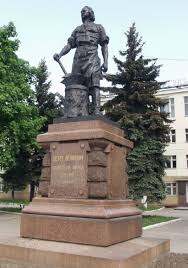 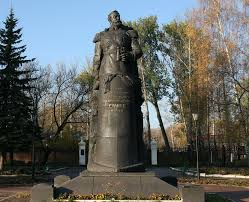 Основателем первой самоварной фабрики был:
- Лев Толстой;
- Назар Лисицын;
- Николай Белобородов.
3 тур
ДОСТОПРИМЕЧАТЕЛЬНОСТИ ТУЛЬСКОГО КРАЯ
Тульские пряники называют печатными.Почему?
Николай Иванович Белобородов был создателем:
- гармони;
- самовара;
- винтовки;
- пряника.
4 тур
ПРИРОДА ТУЛЬСКОГО КРАЯ
Отгадайте травянистые лекарственные растения Тульской области:
- бовезойр;
- пионркодож;
- полух;
- рапавик.
Отгадайте травянистые лекарственные растения Тульской области:
- зверобой;
- подорожник;
- лопух;
- крапива.
Узнайте животныхТульской области:
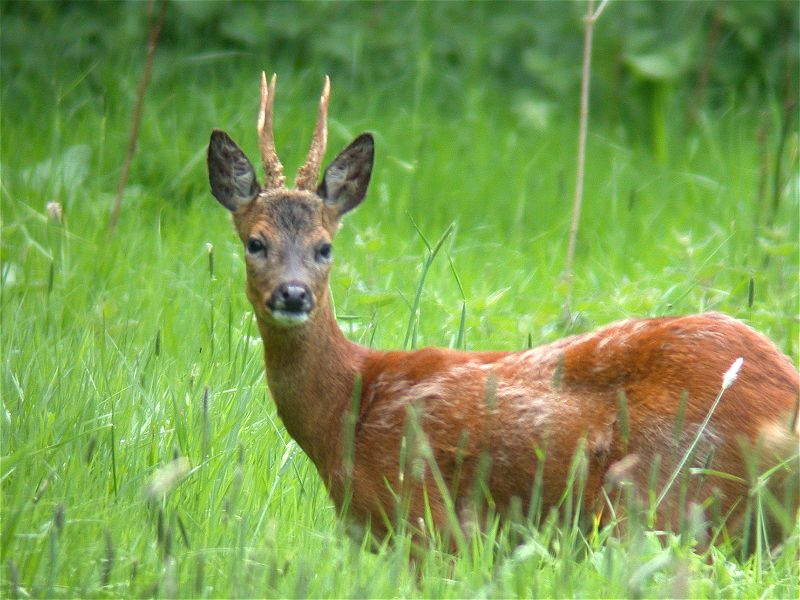 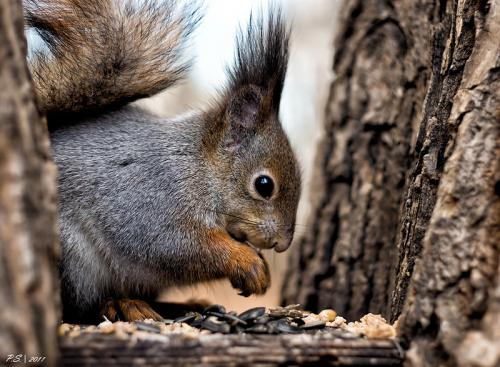 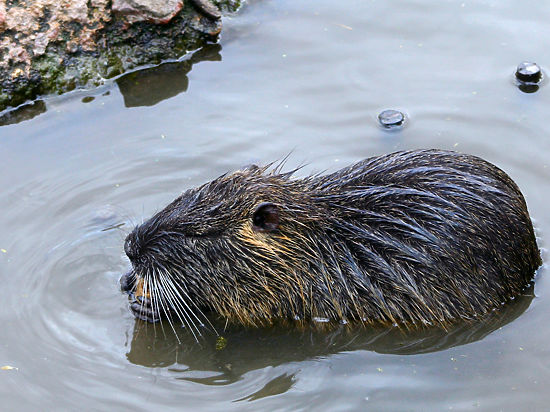 Узнай растение Тульской области
ИТОГИ
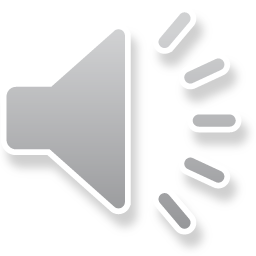 СПАСИБО ЗА ВНИМАНИЕ!